JOGSZABÁLYI ANOMÁLIÁK A TÁMOGATOTT LAKHATÁS TEKINTETÉBEN
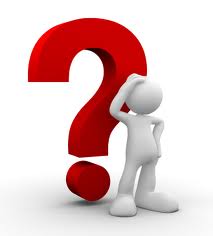 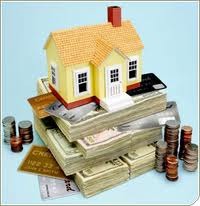 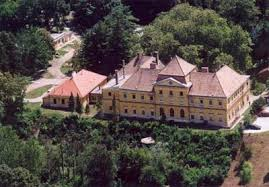 Szakmai Műhely
Dáka, 2013. december 10.
MŰKÖDTETÉS ÁLTALÁNOS  KERETSZABÁLYAISZOCIÁLIS TÖRVÉNY
A támogatott lakhatás szakosított ellátás. Definíció szerint nem tartós bentlakásos intézmény és nem bentlakásos intézmény. 
	[Megjegyzés: azonban többször a bentlakásos intézményekre vonatkozó 	szabályokat kell alkalmazni?!]
A támogatott lakhatásra egyebekben a bentlakásos intézményekre vonatkozó szabályokat kell alkalmazni azzal, hogy 
1. az ellátás – a komplex szükségletfelmérés alapján – határozott vagy határozatlan időtartamú,
2. az 58/A. § (2) és (2a) bekezdését, valamint a 99. §-t és 99/A. §-t nem kell alkalmazni. 


2013. január 1-jét követően fogyatékos, pszichiátriai és szenvedélybeteg személyek ápolást-gondozást nyújtó intézményi ellátása céljából új férőhelyeket
a) nagy létszámú intézmény átalakítása esetén csak támogatott lakhatás,
b) új intézmény létrehozása esetén csak a legfeljebb 6 fő , vagy 7-12 fő számára kialakított lakásban vagy házban típusú támogatott lakhatás 
formájában lehet létrehozni.
Bentlakásos intézményi ellátás 2014. december 31-éig működtethető lakóotthoni formában. (Szt. 140/P. § (1) – (2) bekezdés)

		[Megjegyzés: Mi lesz a 14 férőhelyes lakóotthonokban élőkkel?]
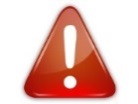 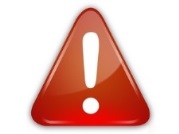 2
SZOLGÁLTATÁS BIZTOSÍTÁSÁNAK SZABÁLYAI I.SZOCIÁLIS TÖRVÉNY
A támogatott lakhatás a fogyatékos személyek, a pszichiátriai, illetve szenvedélybetegek, valamint a hajléktalan személyek részére biztosított ellátás, amely az életkornak, egészségi állapotnak és önellátási képességnek megfelelően, az ellátott önálló életvitelének fenntartása, illetve elősegítése érdekében biztosítja
a) a lakhatási szolgáltatást,
b) az önálló életvitel fenntartása, segítése érdekében mentálhigiénés, szociális munka körébe tartozó és egyéb támogató technikák alkalmazásával végzett esetvitelt,
c) az ellátott életkörülményeinek figyelemmel kísérését biztosító kísérő támogatást,
d) az ellátott komplex szükségletfelmérése alapján, erre vonatkozó igény esetén
da) az étkezést,
db) az ápolás-gondozást,
dc) a fejlesztést,
dd) a társadalmi életben való részvételt segítő szolgáltatásokat. (Szt. 75. § (1) bekezdés)
3
SZOLGÁLTATÁS BIZTOSÍTÁSÁNAK SZABÁLYAI II.SZOCIÁLIS TÖRVÉNY
Az étkezés, ápolás-gondozás, fejlesztés, társadalmi életben való részvétel szolgáltatásokat a fenntartó
szociális szolgáltatást nyújtó szolgáltatóval, intézménnyel kötött megállapodás útján,
más támogatott lakhatást nyújtó fenntartóval együttesen, a közös működtetésre vonatkozó megállapodás alapján (hálózat),
más, a tevékenységi köre szerinti működési engedéllyel rendelkező szolgáltatást nyújtó szervezettel kötött megállapodás útján,
az intézményi szolgáltatások intézményen kívüli szervezet által történő ellátásának szabályai szerint
is biztosíthatja. (Szt. 75. § (3) bekezdés)
[Megjegyzés: Abban az esetben, ha egy fenntartó saját intézményhálózatán keresztül akarja biztosítani önálló engedélyeseken keresztül a lakhatáson kívüli szolgáltatásokat magával, vagy saját intézményével köt szerződést?!
SZGYF-intézményi kör: az alapszolgáltatások létrehozása  nem kötelező feladat, emellett a jogszabály rögzíti, hogy az állami fenntartói kör a rendelkezésére álló kapacitásokat szakmai alapfeladata ellátására használhatja, és csak kivételesen hasznosíthatja az időlegesen szabad kapacitásait nem kötelezően végzett tevékenységre  Áht. 7. § (3) bekezdés- így fenntartó általi támogatása kérdéses, az ellátási körzetben már működő szolgáltatókkal konfliktus alakulhat ki, a külső igénybevevők alacsony száma.]
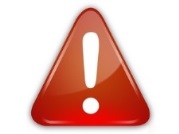 4
SZOLGÁLTATÁS TARTALOM I.1/2000. (I.7.) SZCSM RENDELET
[Megjegyzés:
	1.nem került törvényi szinten definiálásra a szolgáltatáselem fogalma
	2. a szociális alapszolgáltatások szolgáltatáselemekre történő bontása nem azonos struktúrában van a végrehajtási rendeletben 
3.a R. 14. számú mellékletben hol szolgáltatási elem, hol szolgáltatás szerepel, komplex szükségletfelmérés nem szolgáltatáselemek szükségességét nevesíti, hanem szolgáltatásokat 
4. valamennyi célcsoport esetében nincs teljes lefedettség – pl. hajléktalan személy esetében társadalmi életben való részvételt segítő szolgáltatások igénybevétele]
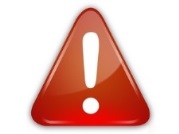 5
[Speaker Notes: Támogatott lakhatás szolgáltatás szakmai tartalma, nyújtott szolgáltatáselemei (R. új 110/A. §, új 110/D. §, új 110/H. §, új 110/I. §, R. 40. § új (8) bekezdés)
A szolgáltatás elemeinek nyújtására vonatkozó szabályok:
Ha a fenntartó saját fenntartásban biztosítja az Szt. 75. § (1) bekezdés d) pont szerinti lakhatáson kívüli szolgáltatásokat 
akkor az Szt. 75. § (1) bekezdés d) pont
da) alpontja szerinti étkezésre a szociális étkeztetésre irányadó szabályok közül csak a támogatott lakhatás keretében ténylegesen biztosított szolgáltatásra vonatkozó szabályokat kell alkalmazni
db) alpontja szerinti ápolás-gondozásra a nappali ellátásra, a támogató szolgáltatásra, a közösségi ellátásra, a házi segítségnyújtásra irányadó szabályok közül csak a támogatott lakhatás keretében ténylegesen biztosított szolgáltatásra vonatkozó szabályokat kell alkalmazni
dc) alpontja szerinti fejlesztésre a nappali ellátásra, a támogató szolgáltatásra, a közösségi ellátásra irányadó szabályok közül csak a támogatott lakhatás keretében ténylegesen biztosított szolgáltatásra vonatkozó szabályokat kell alkalmazni
dd) alpontja szerinti társadalmi életben való részvételt segítő szolgáltatásokra a támogató szolgáltatásra, a közösségi ellátásra irányadó szabályok közül csak a támogatott lakhatás keretében ténylegesen biztosított szolgáltatásra vonatkozó szabályokat kell alkalmazni]
SZOLGÁLTATÁS TARTALOM  II.1/2000. (I.7.) SZCSM RENDELET
A szolgáltatás elemeinek nyújtására vonatkozó szabályok:
Amennyiben a fenntartó saját fenntartásban biztosítja az Szt. 75. § (1) bekezdés d) pont szerinti lakhatáson kívüli szolgáltatásokat

az 1/2000 SZCSM rendelet 2. és a 3. számú mellékletnek a ténylegesen biztosított alapszolgáltatásokra vonatkozó előírásait alkalmazni kell,
	[Megjegyzés: „mozgó” szakmai létszám]


az alapszolgáltatásokra vonatkozó, e rendelet mellékletei szerinti dokumentációt nem kell vezetni. 
	
	[Megjegyzés: azaz nem kell vezetni étkeztetés esetén az R. 4.-es melléklete szerinti étkeztetésre vonatkozó igénybevételi naplót, nappali ellátás esetén a 	10. melléklet szerint látogatási és eseménynaplót és a 11. melléklet szerinti „Nappali melegedők eseménynaplója az ellátásban részesítettekről és a nyújtott szolgáltatásokról” nevű nyomtatványt, DE MINDEN MÁS EGYEBET IGEN, AZT IS AMIT MÁR RENDELET ELŐÍR!!!]
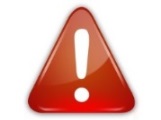 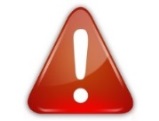 6
SZOLGÁLTATÁS TARTALOM  III.1/2000. (I.7.) SZCSM RENDELET
A szolgáltatás elemeinek nyújtására vonatkozó szabályok:

A támogatott lakhatásban biztosított egészségügyi ellátás keretében a szakorvosi, illetve sürgősségi ellátáshoz, a kórházi kezeléséhez való hozzájutásáról valamint a gyógyászati segédeszközök biztosításáról kell gondoskodni a komplex szükségletfelmérés eredménye alapján. 

A gyógyászati segédeszközök költségeit az igénybevevő viseli. Amennyiben a gyógyászati segédeszközök költségeinek viselésére az igénybevevő jövedelmi helyzete alapján nem képes, azt az intézmény viseli. 

Az R. 9. számú melléklet szerinti nyilvántartó lapot a komplex szükségletfelmérés eredménye alapján kell kitölteni az ellátás megkezdésekor, valamint a nyilvántartó lapon szereplő adatokban bekövetkező változások esetén. (R. új 110/I. §)
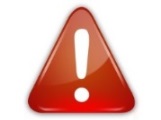 [Megjegyzés: A gyógyszerelést ki és hogyan végzi? Gyógyszer tárolás? Gyógyszer adagolás? ]
7
SZOLGÁLTATÁS TARTALOM IV.1/2000. (I.7.) SZCSM RENDELET
A támogatott lakhatás esetén nem alkalmazandó szabályok:
Nem alkalmazandó az R. 6. § (1)–(5) és (12) bekezdés, valamint az R. 40-58. §-ban foglalt rendelkezések.
[Megjegyzés, tehát nem kell alkalmazni az Általános személyi feltételek címszó alatt szereplő 50, illetve 80%-os szakképesítési arányra, a 2. számú melléklet szerinti létszámnorma támogatott lakatásra vonatkozón kívüli egyéb rendelkezéseire, a 3. számú melléklet szerinti képesítési előírásokra, a felmentésre vonatkozó szabályokat. 
Nem kell továbbá alkalmazni a III. fejezet Intézményi ellátások 1. cím Általános rendelkezések alatt az alábbi címszavak alatt található szabályokat, melyek az alábbiak: 
Az intézmény tárgyi feltételei, Az intézmény szolgáltatásai, Étkeztetés megszervezése, Ruházat, textília biztosítása, Egészségügyi ellátás, A mentálhigiénés ellátás biztosítása, Szocioterápiás foglalkozások szervezése címszavak alatt található szabályok.]
Csak a legfeljebb ötven fő elhelyezésére szolgáló lakások, épületek együttesében biztosított lakhatási szolgáltatás (Szt. 75. § (2) bekezdés c) pontja szerinti) esetén kell alkalmazni az R. 60–61. § szerinti érték és vagyonmegőrzésre vonatkozó rendelkezéseket.

Az R. 100. §-ban, a 101. §-ban, továbbá a 101/A. §-ban foglalt rendelkezéseket, azaz a fogyatékos személyek, pszichiátriai és szenvedélybetegek lakóotthonára vonatkozó különös szabályokat, valamint a korlátozó intézkedésre vonatkozó rendelkezéseket alkalmazni kell, azzal, hogy a fogyatékos személyek lakóotthona, a lakóotthon, a pszichiátriai betegek, szenvedélybetegek és fogyatékos személyek bentlakásos intézménye alatt támogatott lakhatást kell érteni. (R. 40. § új (8) bekezdés)
8
SZEMÉLYI FELTÉTELEK1/2000. (I.7.) SZCSM RENDELET
Támogatott lakhatás személyi feltételeire vonatkozó előírások (R. új 110/G. §, 2. számú melléklet II. 2. pontja új G) pont, 2. számú melléklet Kiegészítő szabályok része új 12. pont)
Az esetvitelt és a kísérő támogatást biztosító munkatársat a támogatott lakhatás fenntartója biztosítja.  Amennyiben a szolgáltatás személyi feltételeinek előírásai lehetővé teszik, az esetvitelt és a kísérő támogatást az intézményvezető is elláthatja.
Az intézmény vezetője minden igénybevevő számára kijelöli az esetvitelért felelős személyt (a továbbiakban: esetfelelős). Az esetfelelős az ellátást igénybevevő egyéni szolgáltatási tervében meghatározott célokért és tevékenységekért felelős. Egy esetfelelőshöz egyszerre 12 ellátott tartozhat.
A támogatott lakhatás tekintetében a fenntartónak a működés megkezdésének időpontjában, illetve az azt követő három hónapban a 2. számú melléklet II. 2. G) pont szerinti személyi feltételekkel kell rendelkeznie, azaz 
intézményvezető							1 fő
esetfelelős (amennyiben nem az intézményvezető látja el)			1 fő
kísérő támogatást biztosító munkatárs 
(amennyiben nem az intézményvezető/esetfelelős látja el)			1 fő
Ezt követően a létszámfeltételeket a 14. számú melléklet szerint a szolgáltatás biztosításához szükséges óraszám/létszámnak az összes ellátottra számított összege határozza meg. A személyi feltételekben történő változást - a bentlakásos intézményekre a 10. pontban meghatározottak szerint - a működést engedélyező szervnek be kell jelenteni. (R. 2. számú melléklet II. 2. pont új G) pont, kiegészítő szabályok új 12. pont)
	[Megjegyzés: strukturális problémák, képesítési előírások hiánya]
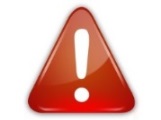 9
TÁRGYI FELTÉTELEK I.SZOCIÁLIS TÖRVÉNY, 1/2000. (I.7.) SZCSM RENDELET
Támogatott lakhatás tárgyi feltételeire vonatkozó előírások (Szt. 75. § (2) bekezdés)
A lakhatási szolgáltatás
legfeljebb 6 fő számára kialakított lakásban vagy házban, vagy
7-12 fő számára kialakított lakásban vagy házban, vagy
legfeljebb 50 fő elhelyezésére szolgáló lakások, épületek együttesében
biztosítható. 

A támogatott lakhatás tárgyi követelményei(R. új 110/E. §, új 110/F. §)
A támogatott lakhatás kialakítására az a lakás alkalmas, amely használatbavételi engedéllyel rendelkezik, azzal, hogy 
a legfeljebb 6 fő számára kialakított lakásban vagy házban, vagy 7-12 fő számára kialakított lakásban vagy házban biztosított lakhatási szolgáltatás (Szt. 75. § (2) bekezdés a) és b) pontja) esetén egy lakószobában legfeljebb 2 személy helyezhető el.
a legfeljebb 50 fő elhelyezésére szolgáló lakások, épületek együttesében biztosított lakhatási szolgáltatás (Szt. 75. § (2) bekezdés c) pontja szerinti) esetben egy lakásban legfeljebb 2 személy helyezhető el.
10
TÁRGYI FELTÉTELEK II.1/2000. (I.7.) SZCSM RENDELET
Támogatott lakhatás tárgyi feltételeire vonatkozó előírások (R. új 110/E. §, új 110/F. §)
A lakhatási szolgáltatással összefüggő alábbi szolgáltatásokat olyan módon kell biztosítani, hogy az érintett ingatlanok egymástól elkülönült földrészleten helyezkedjenek el:
az önálló életvitel fenntartása, segítése érdekében mentálhigiénés, szociális munka körébe tartozó és egyéb támogató technikák alkalmazásával végzett esetvitelt, 
az ellátott életkörülményeinek figyelemmel kísérését biztosító kísérő támogatást,
az ellátott komplex szükségletfelmérése alapján, erre vonatkozó igény esetén az étkezést, az ápolás-gondozást, a fejlesztést, a társadalmi életben való részvételt segítő szolgáltatásokat.
A lakhatási szolgáltatások szomszédos földrészleteken nem biztosíthatók másik lakhatási szolgáltatásokkal, kivéve az olyan lakhatási formákat, amelyek 2012. december 31-én működési engedéllyel rendelkező lakóotthon elhelyezését szolgáló ingatlanon jöttek létre. Ha a fenntartó, illetve a hálózat több helyszínen biztosít lakhatási szolgáltatást, az ellátást igénybe vevőnek a lakások megtekintését és a további ott lakók megismerését követően fel kell ajánlani a választás lehetőségét.
	[Megjegyzés: engedélyezésnél problémák, hatóságok egyedi jogértelmezése, 	meleg étel 	fogyasztása a lakásban, ápolási feladatok ellátásának helye, 	szállítási kapacitások, 	logisztika, stb.]
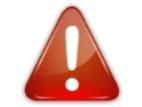 11
INTÉZMÉNYI DOKUMENTÁCIÓ1/2000. (I.7.) SZCSM RENDELET
Támogatott lakhatás szolgáltatáshoz kapcsolódó intézményi dokumentációk (R. 5. § új (4) bekezdése)
A támogatott lakhatásnak rendelkeznie kell:
Működési engedéllyel, 
Alapító Okirattal, ha a szociális szolgáltató költségvetési szerv, 
Szervezeti és Működési Szabályzattal, 
Szakmai Programmal, 
a foglalkoztatottak munkaköri leírásával
Házirenddel, amelyet az egyéni szükségletek és igények figyelembevétele mellett a lakókkal közösen alakít ki, és amelyben meg kell határozni:
 az együttélés szabályait,
a háztartással kapcsolatos feladatok megosztását
a konfliktuskezelés módját, eredménytelensége esetére az azokról való döntés eljárását
az ellátást igénybevevő jogainak sérelme esetén alkalmazandó jelzőrendszer szabályait,
		[Megjegyzés: a ezt a speciális szabályt kell alkalmazni és nem kell alkalmazni a bentlakásos 	intézmény házirendjére vonatkozó R. 5. § (3) bekezdésében foglaltakat! A házirend 	folyamatosan változik a lakóösszetétellel együtt, ezért az engedélyezési eljárás során csak 	egy „nulladik típusú”  tervezet nyújtható be!]
 a szolgáltatás körében okozott kár megtérítésére vonatkozó érvényes felelősségbiztosítási szerződéssel
Szabályzatokkal, amelyet az R. előír
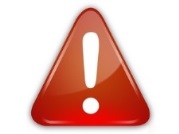 12
ELLÁTOTTI DOKUMENTÁCIÓ1/2000. (I.7.) SZCSM RENDELET
Támogatott lakhatás szolgáltatáshoz kapcsolódó ellátotti dokumentációk (R. új 12/A. §)
A támogatott lakhatás esetében a „tervdokumentáció” az egyéni szolgáltatási terv. 
	[Megjegyzés: Gondozási tervet nem kell készíteni (R. 7. § (1) bekezdés 	módosított a) pont) vagy mégis? Mivel az alapszolgáltatások szabályai 	alkalmazni kell!?]
Az egyéni szolgáltatási terv az komplex szükségletfelmérés (részletesen:R. új 110/B-110/C. §) eredményén és tartalmán alapul.
Az egyéni szolgáltatási terv értékelése: Az egyéni szolgáltatási tervet a szolgáltatás nyújtásának kezdő időpontjától számított három hónap elteltével felül kell vizsgálni, majd ezt követően legalább félévente értékelni, és szükség esetén – a komplex szükségletfelmérés eredményére és tartalmára figyelemmel – módosítani kell.
	[Megjegyzés:  az egyéni szolgáltatási terv felülvizsgálat 		periódusa 	(=<3hó, =<0,5év) nem egyezik meg a komplex 	szükségletfelmérés periódusával 	(=<1 év)] 
Az egyéni szolgáltatási tervet és a módosításait az intézményvezető, a támogatott lakhatást igénybevevő személy, valamint az Szt. 75. § (1) bekezdés b)-d) pontja szerinti szolgáltatásokat nyújtó intézmény, szolgáltató vezetője által kijelölt személy írja alá.
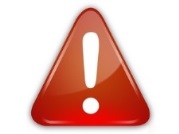 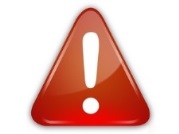 13
[Speaker Notes: Az egyéni szolgáltatási terv tartalmazza
az Szt. 75. § (1) bekezdés b)-d) pontja szerinti szolgáltatások formáit és felelőseit,
a szolgáltatásnyújtással elérendő rövid- és hosszú távú célok meghatározását, a várható eredmények elérésének módját, időtartamát, ütemezését,
az életvitel támogatását szolgáló tevékenységek körét és a megvalósításhoz szükséges eszközöket,
a kockázati tényezők felsorolását és azok elhárításának lehetséges eszközeit, módját és eljárásrendjét,
az ellátást igénybevevőnek a társadalomba, a közösségbe történő beilleszkedése érdekében szükséges, koordinált intézkedéseket,
a család és az egyéb támogatók bevonásának módját, a támogatói háló tagjait,
az Szt. 75. § (3) bekezdése alapján a más szervezet által biztosított szolgáltatásokat és azok felelőseit.]
JOGOSULTSÁGI FELTÉTELEK I.1/2000. (I.7.) SZCSM RENDELET
Támogatott lakhatás igénybevételének feltételei – komplex szükségletfelmérés (R. új 110/B. §, új 110/C. §, új 116. §, új 14. számú melléklet)
	[Megjegyzés: Jogosultságvizsgálat definiálása végrehajtási rendelet szinten?! 
	Törvényi szint hiányzik! Nem egyértelmű, hogy fogyatékos célcsoport esetében nem kell 	alapvizsgálatot végezni! A kiskorúak esete kimarad a 	szabályozásból!]
A támogatott lakhatás komplex szükségletfelmérés eredménye alapján biztosítható, amelyet az igénybevevő szolgáltatást megalapozó körülményeiben történt változás esetén, de legalább évente egyszer meg kell ismételni. A komplex szükségletfelmérést a Szociális és Gyermekvédelmi Főigazgatóság és az intézményvezető által kijelölt egy-egy munkatárs végzi. A komplex szükségletfelmérés elvégzésére támogatási szükségletfelmérő szakmentor képzettséggel rendelkező munkatárs jelölhető ki. 
	[Megjegyzés: Hol vannak a mentorok? Képzés akkreditáció? Ki minősül 	támogatási 	szükséglet felmérő mentornak]
A komplex szükségletfelmérés szakmai módszereit a szociál- és nyugdíjpolitikáért felelős miniszter az általa irányított minisztérium honlapján közzéteszi, eredményét az R. 14. számú melléklet szerint kell dokumentálni. Amennyiben az ellátást igénybevevő a komplex szükségletfelmérés eredményével nem ért egyet, azt az intézményvezetőhöz benyújtott kérelme alapján meg kell ismételni. A megismételt felmérés elvégzésére a Szociális és Gyermekvédelmi Főigazgatóság és az intézményvezető támogatási szükségletfelmérő szakmentor képzettséggel rendelkező, olyan munkatársat jelöl ki, aki nem vett részt az ellátást igénybevevő komplex szükségletfelmérésében. (R. új 110/B. §)
		[Megjegyzés: Pontos jogorvoslati eljárás szabályozása hiányzik!]
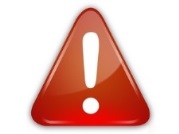 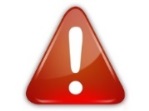 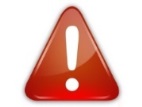 14
[Speaker Notes: [Megjegyzés: támogatási szükségletfelmérő szakmentor végzettséggel kell rendelkeznie mind az SZGYF, mind az intézmény által kijelölt munkatársnak. Támogatási szükségletfelmérő mentor képzést a Fogyatékos Személyek Esélyegyenlőségéért Közhasznú Nonprofit Kft. (FSZK) végez, a fogyatékos személyek számára ápolást-gondozást nyújtó szociális intézményi férõhelyek kiváltásának stratégiájáról és a végrehajtásával kapcsolatos kormányzati feladatokról szóló a Kormány 1257/2011. (VII. 21.) Korm. határozatában foglaltak felhatalmazása alapján. A mentorok listája elérhető a http://www.hozzaferes.hu/docs/IFKT-mentorok-adatai_20120124.xlsx linken.]]
JOGOSULTSÁGI FELTÉTELEK II.1/2000. (I.7.) SZCSM RENDELET
A komplex szükségletfelmérés kiterjed
az egyén igényeire és elvárásaira a mindennapi életvezetésének támogatásával kapcsolatban,
az egyén által megfogalmazott rövid- és hosszú távú célokra,
az életkor- és fogyatékosság-specifikus igényekre,
a családi állapotra, a természetes és professzionális támogató környezetre,
a képzettségre, munkatapasztalatra,
az életvitel önállóságának meghatározásához szükséges mértékben a jövedelmi, vagyoni helyzetre,
a lakhatás fizikai környezetének speciális szükségletére, a kommunikációs szükségletekre,
annak felmérésére, hogy az élet mely területén szükséges a támogatás és milyen mértékben,
a speciális csoportoknak nyújtott egyéb támogatás bevonására vonatkozó szükségletre és annak mértékére,
a támogatási szükséglet időszakosságára vagy folyamatosságára,
folyamatosan nyújtott - általános és speciális - szociális munka esetében annak intenzitására, gyakoriságára, valamint az egészségügyi ellátáshoz, oktatáshoz és a foglalkoztatáshoz való hozzájutás megszervezésének igényére,
az egyén együttműködési szándékának felmérésére.
A komplex szükségletfelmérést célcsoport-specifikus, fogyatékosság esetén fogyatékosság-specifikus módszerekkel kell elvégezni. (R. új 110/C. §)
A komplex szükségletfelmérés időpontjában lakóotthoni ellátásban részesülő személyek esetében a komplex szükségletfelmérés eredménye a fennálló intézményi jogviszonyt nem érinti, határozott idejű megállapodás esetén a jogviszony a határozott idő lejártáig fennmarad.(R. új 116. §)
15
JOGOSULTSÁGI FELTÉTELEK III.9/1999. (XI. 24.) SZCSM RENDELET
Támogatott lakhatás igénybevételi szabályai
Igénybevétel folyamata:
A „próbaidőre” vonatkozóan a lakóotthoni ellátásra vonatkozó szabályokat kell támogatott lakhatás esetében is alkalmazni. (Ir. 17. § új (3) bekezdése)
 
Az igénybevételhez szükséges dokumentumok, szakvélemények:
A támogatott lakhatás igénybevétele esetében – a tartós bentlakásos ellátásokhoz hasonlóan – szükséges a kérelemhez csatolni az Ir. 1. számú melléklet III. része szerinti vagyonnyilatkozatot. (Ir. 3. § módosított (4) bekezdése)
[Megjegyzés: Az Ir. igénybevételi eljárásra vonatkozó egyéb szabályai nem változtak, de fontos megjegyezni, hogy a támogatott lakhatás esetében is szóban vagy írásban történhet az ellátás kérelmezése, az Ir. 1. számú melléklete I. része szerinti orvosi igazolás csatolandó, illetve be kell nyújtani az Ir. 1. számú melléklet II. része szerinti jövedelemnyilatkozatot]
 A támogatott lakhatásra az Ir. 21. § (1) és a (3) bekezdését alkalmazni kell, azzal, hogy a fogyatékos személyek, illetve a pszichiátriai és szenvedélybetegek bentlakásos intézménye alatt támogatott lakhatást kell érteni. (Ir. 21. § új (6) bekezdése, Ir. 21. § módosított (3) bekezdése)
A támogatott lakhatás igénybevétele iránti kérelemhez mellékelni kell az igénybevevő szakorvosának, kezelőorvosának szakvéleményét.
Kiskorú esetében az elhelyezés iránti kérelemhez mellékelni kell a területileg illetékes szakértői bizottság szakvéleményét.
	[Megjegyzés: A komplex szükségletfelmérés az Ir.-ben hivatkozás szinten sincs szabályozva. 
	Előgondozást nem kell végezni támogatott lakhatás esetén. 
	Kérdés, hogy hsg esetében gondozási szükséget vizsgálatot, támogató szolgáltatás esetében 	szociális rászorultság vizsgálatot kell-e végezni?]
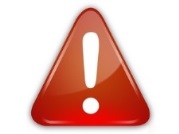 16
TÉRÍTÉSI DÍJ I.SZOCIÁLIS TÖRVÉNY, 29/1993. (II.17.) KORM.RENDELET
Az Szt. térítési díj főszabály alkalmazandó az SzGyF által fenntartott intézmények kivételével, ahol az Szt. 140/R.  § (2014.-től a 140/V. §) az irányadó.

Támogatott lakhatás esetén a személyi térítési díj nem haladhatja meg az ellátott havi jövedelmének 80%-át, a térítési díjra a tartós bentlakásos intézmények térítési díjára vonatkozó szabályokat kell alkalmazni. (Szt. 117. § (2a) bekezdés)

A támogatott lakhatás személyi térítési díja a Tr. 28. § (4) bekezdése szerinti lakhatási költségekből, és a komplex szükségletfelmérés alapján az Szt. 75. § (1) bekezdés d) pontja szerint igénybe vett egyéb szolgáltatások térítési díjából adódik össze, mely szolgáltatások térítési díjának meghatározásánál az igénybe vett alapszolgáltatások térítési díjának legmagasabb mértékére, illetve megállapítására vonatkozó szabályokat kell alkalmazni.
A támogatott lakhatás személyi térítési díja akkor érheti el az Szt. 117. § (2) bekezdés b) pontja szerinti mértéket (80%-os terhelhetőség), ha az ellátottnak a komplex szükségletfelmérés eredményeként az Szt. 67. § (1) bekezdése szerinti teljes körű ellátást kell nyújtani. (Tr. 25. §)

Lakhatási költség alatt a fűtés-, áram-, gáz-, víz- és csatornaszolgáltatásért, szemétszállításért fizetendő díjak együttes összege értendő. (Tr. 28. § (4) bekezdés)
17
[Speaker Notes: 140/R. § Az egyes egészségügyi és egészségbiztosítási tárgyú törvények módosításáról szóló 2013. évi CXXVII. törvénnyel megállapított 115. § (1) bekezdése alapján a 88. § (1) bekezdés a) és b) pontja szerinti intézmények 2013. évi intézményi térítési díja megegyezik a 2012. évi intézményi térítési díjjal, a 88. § (1) bekezdés c) pontja szerinti intézmények 2013. évi intézményi térítési díja megegyezik a 2011. évi intézményi térítési díjjal. A fenntartó az intézményi térítési díjat a 2012. évi fogyasztói árnövekedésnek megfelelő mértékben korrigálhatja.]
TÉRÍTÉSI DÍJ II.SZOCIÁLIS TÖRVÉNY, 29/1993. (II.17.) KORM.RENDELET
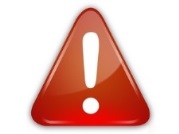 [Megjegyzés: NEM ÁLLAPÍTHATÓ MEG JOGSZERŰEN A TÉRÍTÉSI DÍJ
	1. A személyi térítési díj megállapítása milyen időszakra vonatkozó rezsi kiadások alapján történik. A lakhatási költség számítása mely lakás(ok) rezsi kiadásai alapján történik? Azon lakás (ház) rezsi költségét kell figyelembe venni, ahol az ellátott lakik, vagy ha több támogatott lakhatási egysége van a fenntartónak, akkor a lakások (házak) rezsi kiadásainak az átlagát? 

2. A lakhatásra vonatkozó térítési díjnál mi a vetítési alap, a lakók vagy a férőhelyek? 

3. A lakhatási költségek mellett az igénybe vett alapszolgáltatások (étkeztetés, nappali ellátás stb.) után kell térítést fizetni. A Szt. alapján a fenntartónak minden évben meg kell állapítania az intézményi térítési díjat, amely a szolgáltatás önköltsége és az állami támogatás különbözete. Ha az intézmény a szükségletfelmérés alapján nyújtott alapszolgáltatásokat a támogatott lakhatás keretében, mint szolgáltatási elemeket működteti, akkor ezen alapszolgáltatásokra nem jogosult állami támogatást igénybe venni. A támogatott lakhatás után járó egy összegű hozzájárulásból (normatívából) - kiegészítő szabály nélkül - pedig lehetetlen meghatározni, hogy mekkora összeg jut az egyes szolgáltatási elemekre, mint a házi segítségnyújtás, támogató szolgálat stb.
Az SZGYF fenntartásában működő intézmények esetén ennél még rendezetlenebb a helyzet, mert ezek „kiemelésre” kerültek a főszabály alól és 2013-ra átmeneti rendelkezés lett bevezetve (Szt. 140/R. §) 

4. Támogatott lakhatás esetén a személyi térítési díj csak akkor érheti el a jövedelem 80%-át, ha a lakónak a komplex szükségletfelmérés eredményeként teljes körű ellátást biztosítanak. Felmerül a kérdés, hogy ha a részekből álló térítési díj együttes összege eléri a 80%-ot, de nem részesül az ellátott teljes körű ellátásban, akkor milyen összegű fizetési kötelezettség állapítható meg? ]
18
KÖSZÖNÖM A FIGYELMET!
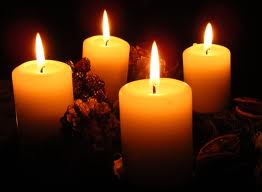 MRE Szeretetszolgálati Iroda
Erdős Zsuzsanna
erdos.zsuzsanna@reformatus.hu
+36305146734
19